A: Overview of project analysis and workshop contributions
July 3, 2013
3:00 pm to 3:30 pm

David Purkey, SEI
Robert Lempert, RAND
1
Specific Project Objectives
Evaluate (in physical and cost terms) the impacts of climate change on a subset of infrastructures (roads, hydro‐power and irrigation)
Develop and test a framework for investment decision-making that can be ‘robust’ under a wide range of climate outcomes; 
Formulate actionable recommendations for decision makers to enhance climate resilience of infrastructure development.
2
Our Project Team
SEI
RAND
KTH
University of Cape Town
Rhodes University
International Institute for Water and the Environment
The Nile Basin Initiative
3
Project Focuses on Continent-Wide Analysis
Seven Water Basins
Four Power Pools
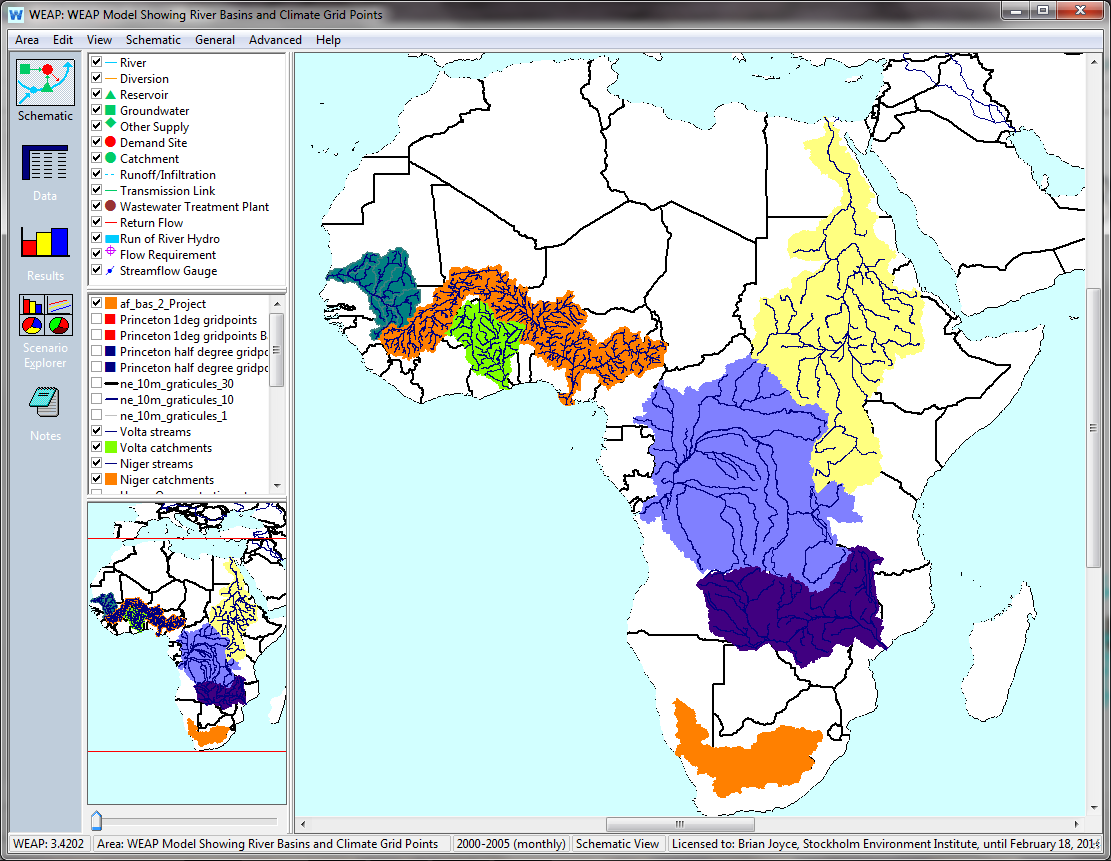 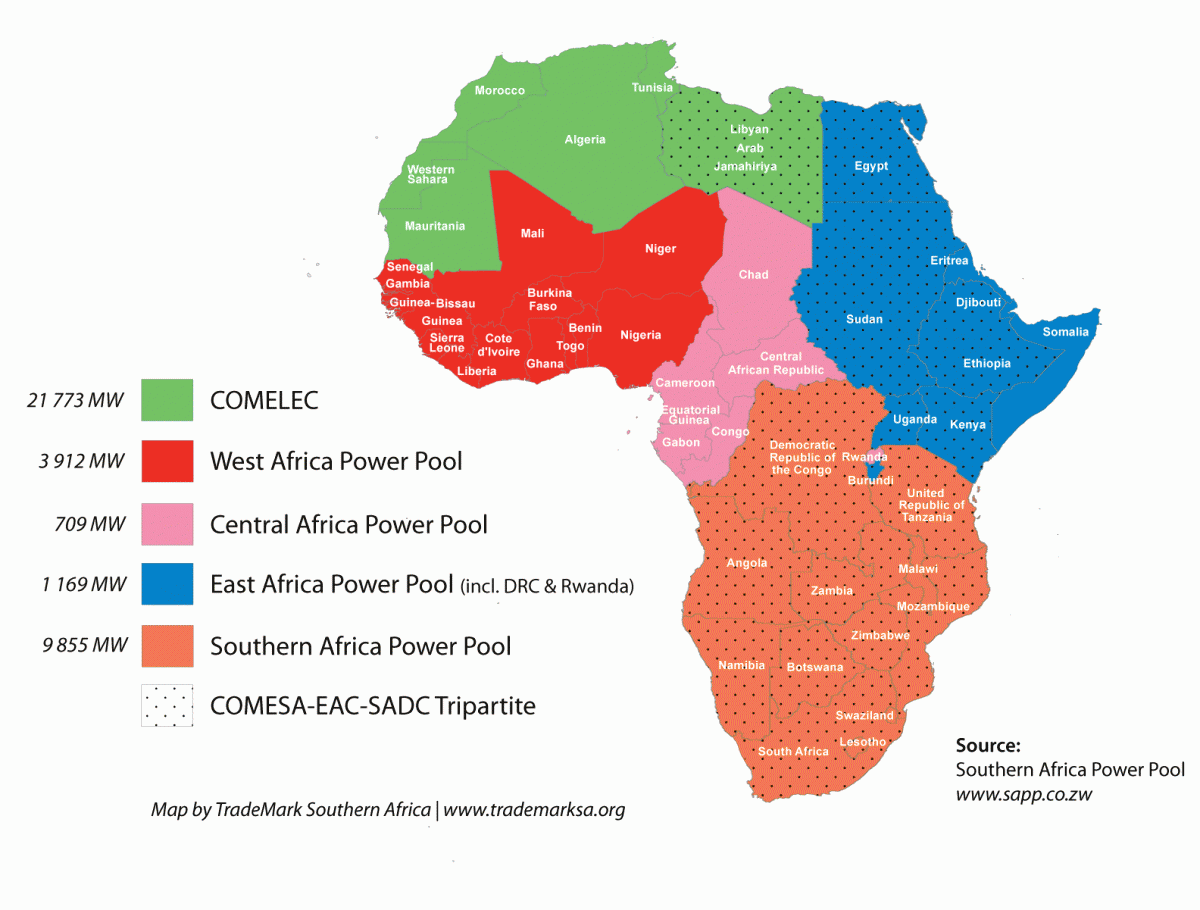 Senegal
Niger
Nile
Volta
Congo
Zambezi
Orange-Senqu
+ Five project level studies
4
Components of Project Analysis
Infrastructure Investment Plans
Potential Reponses
Impacts
Climate projections and other uncertainties
Use PIDA+ plans
Develop WEAP and GAMs models of the basins and power pools 
Use models to assess impacts of climate and other trends on infrastructure and system performance
How to address uncertainty in climate projections (and other trends)?
5
Use Robust Decision Making (RDM) Approach, Which Runs the Analysis “Backwards”
“RDM Process”
Proposedstrategy
Identify vulnerabilities of this strategy
Develop strategy adaptations to reduce vulnerabilities
Start with a proposed strategy
Use multiple model runs to identify conditions that best distinguish futures where strategy does and does not meet its goals
Identify steps that can be taken so strategy may succeed over wider range of futures
6
RDM Uses Analytics to Facilitate New Conversation with Decision Makers
1. Participatory Scoping
Scenarios and 
strategies
New 
insights
Vulnerabilities
2. System Evaluation across Many Cases
4. Adaptation Tradeoffs
Outcomes
3. Vulnerability Assessment
Vulnerabilities
and leading strategies
Robust 
Strategy
Iterative
Analysis facilitates deliberation among stakeholders
Suggests scenarios and robust strategies
Participatory Scoping: Work with Decision Stakeholders to Define Objectives/Parameters
Deliberation with Decision Stakeholders
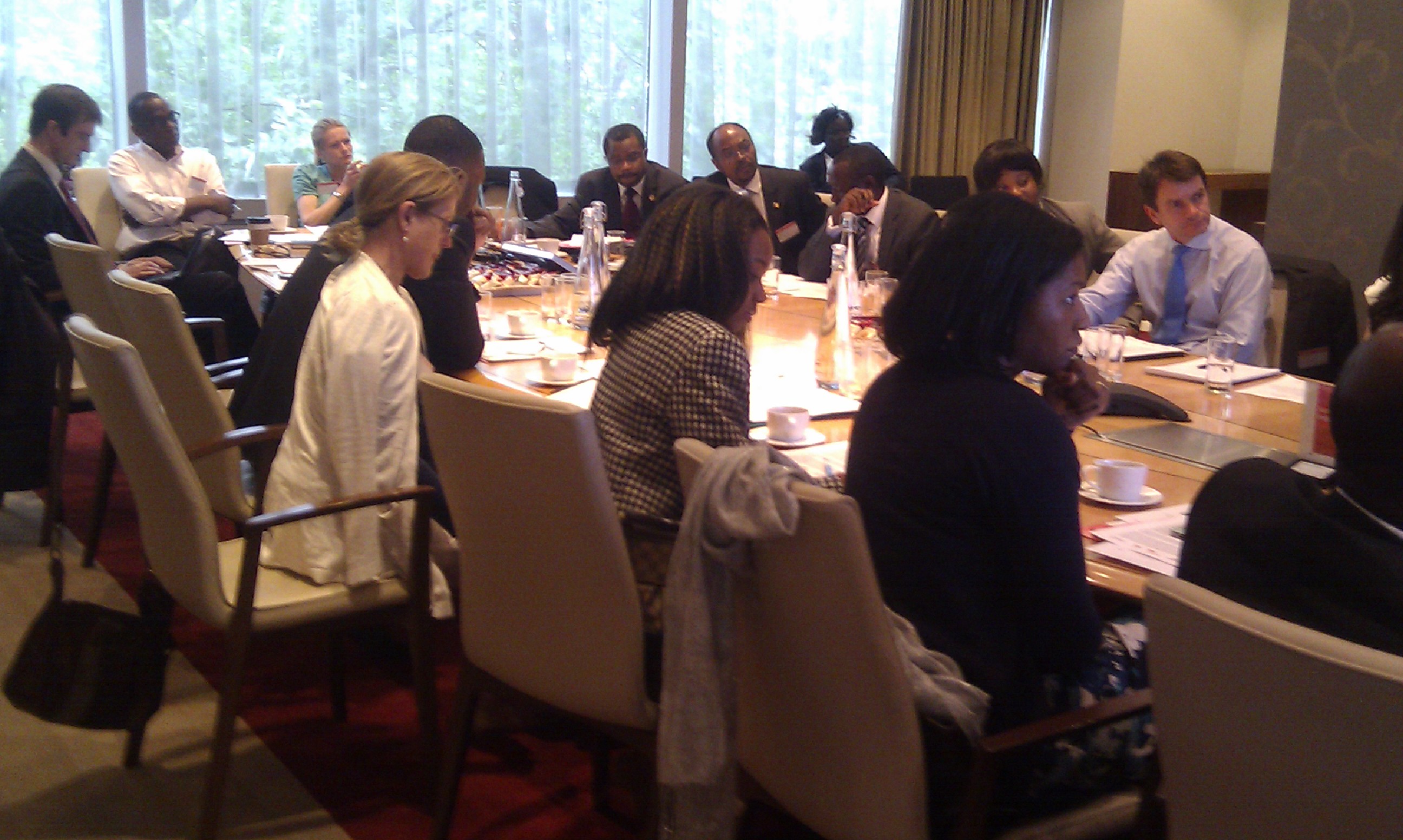 Information
needed to organize simulation modeling
1. Participatory Scoping
Metrics that reflect decision makers’ goals
Management strategies (levers) considered to pursue goals 
Uncertain factors that may affect ability to reach goals
Relationships among metrics, levers, and uncertainties
Also called “XLRM”
8
System Evaluation: Evaluate Strategy in Each of Many Plausible Futures
Modeling Futures
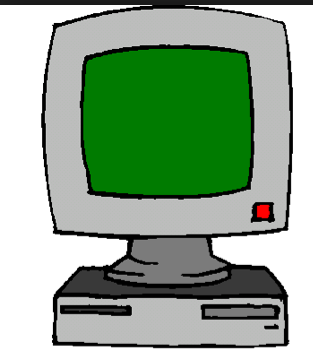 Strategy
Plausible assumptions
Potential outcomes
Large database of model results (each element shows performance of a strategy in one future)
2. System Evaluation across Many Cases
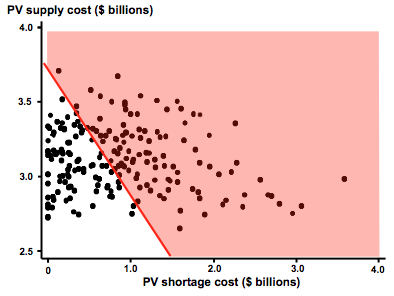 100s/1000s of cases
9
Vulnerability Assessment: Mine the Database of Cases to Identify Policy-Relevant Scenarios
Indicate policy-relevant cases in database of model results
Statistical analysis finds low-dimensional clusters with high density of these cases
Uncertain input variable 2
.
.
.
.
. . .. .
.
Scenarios that illuminate vulnerabilities of proposed strategy
.
3. Vulnerability Assessment
Strategy successful
Uncertain input variable 1
Parameter 2
Clusters represent scenarios and driving forces of interest to decision makers
Strategy less successful
Parameter 1
10
Tradeoff Analysis: Allow Decision Makers to Compare Tradeoff Among Strategies
Visualization helps decision makers
compare strategies
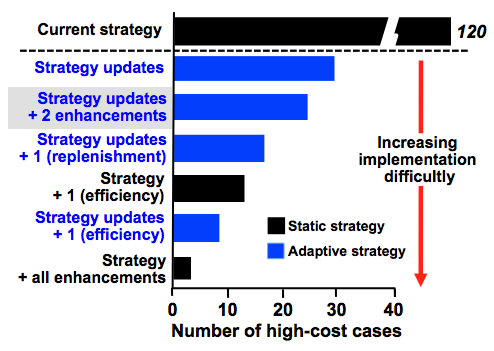 Robust strategy or information to enable decision-makers to make more robust strategy
4. Tradeoff
Analysis
11
La Paz/El Alto Bolivia Case Study
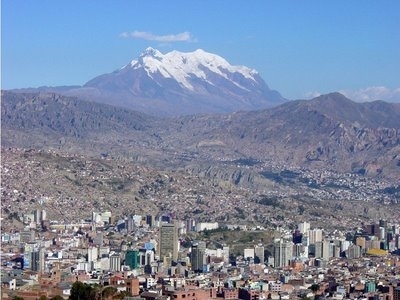 12
Current Water Supply System for the Cities of La Paz and El Alto, Bolivia
13
Infrastructure Alternative No. 1
New Khara Kkota (14M)  dam
Increase Taypichaca (8M) dam to 18M m3
New 400 l/s Khara Kkota canal to El Alto
New 400 l/s Taypichaca canal to El Alto
14
Infrastructure Alternative No. 2
Increase Taypichaca dam capacity from 8M to 18M m3
New water capture structures in Janchallani and Jacha Waquiwina watersheds to the Taypichaca Dam
New 800 l/s Taypichaca canal to El Alto
15
Infrastructure Alternative No. 3
New Kaluyo dam of 10.6M m3
New water capture structure in the Chacaltaya watershed to the Kaluyo Dam
New 1000 l/s Kaluyo canal to La Paz
New 800 l/s Milluni canal to El Alto
16
Modeling the alternatives in WEAP
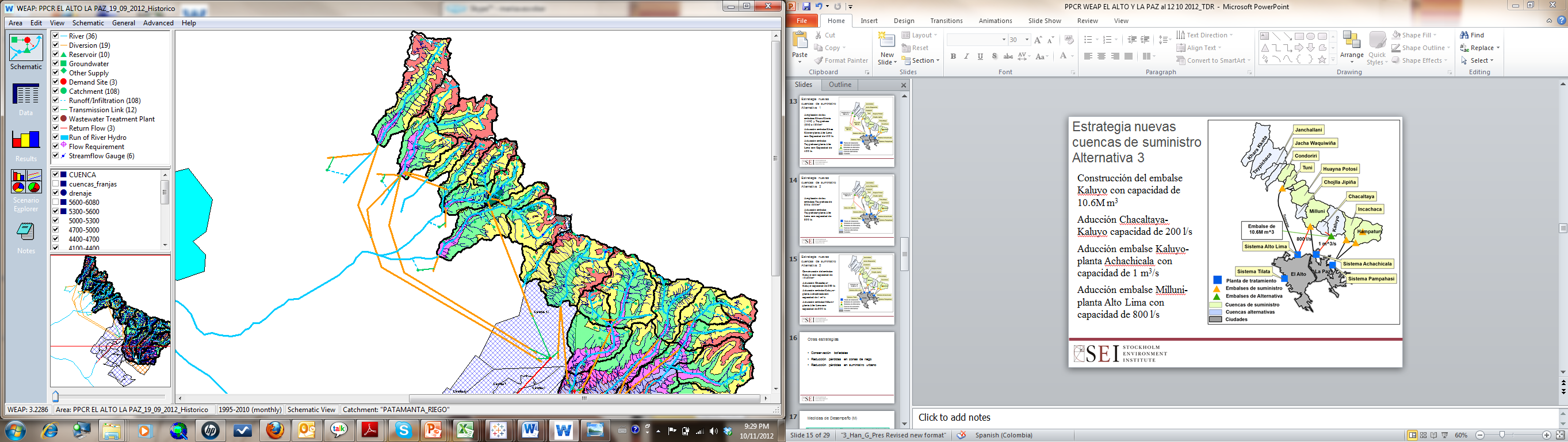 17
“XLRM” Framework to support problem formulation and analytical design
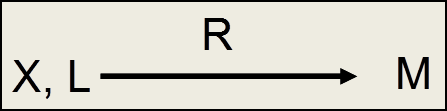 18
Resulting XLRM table
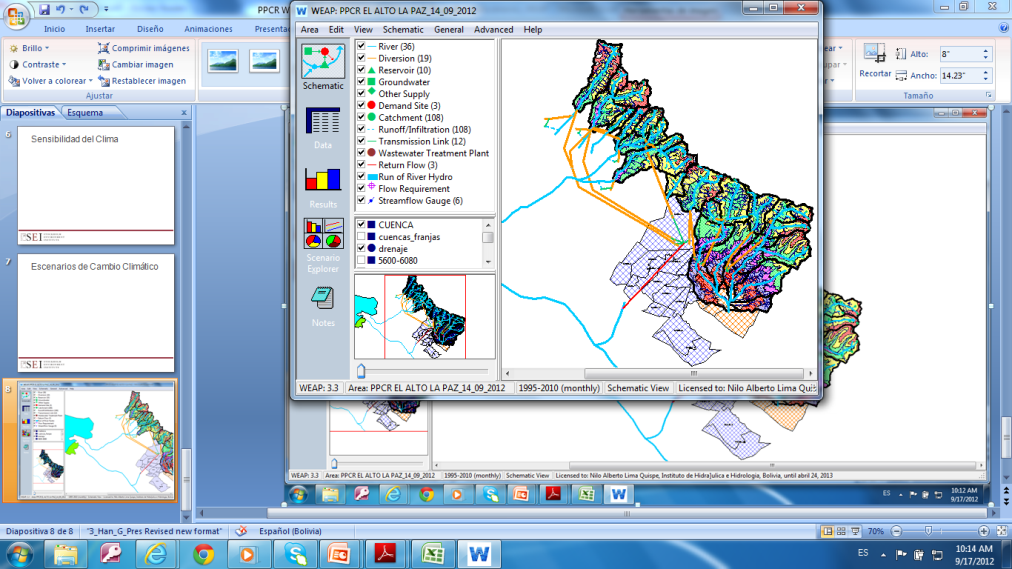 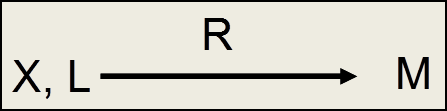 19
Frequency of failure to meet at least 80% of potable water demand in El Alto
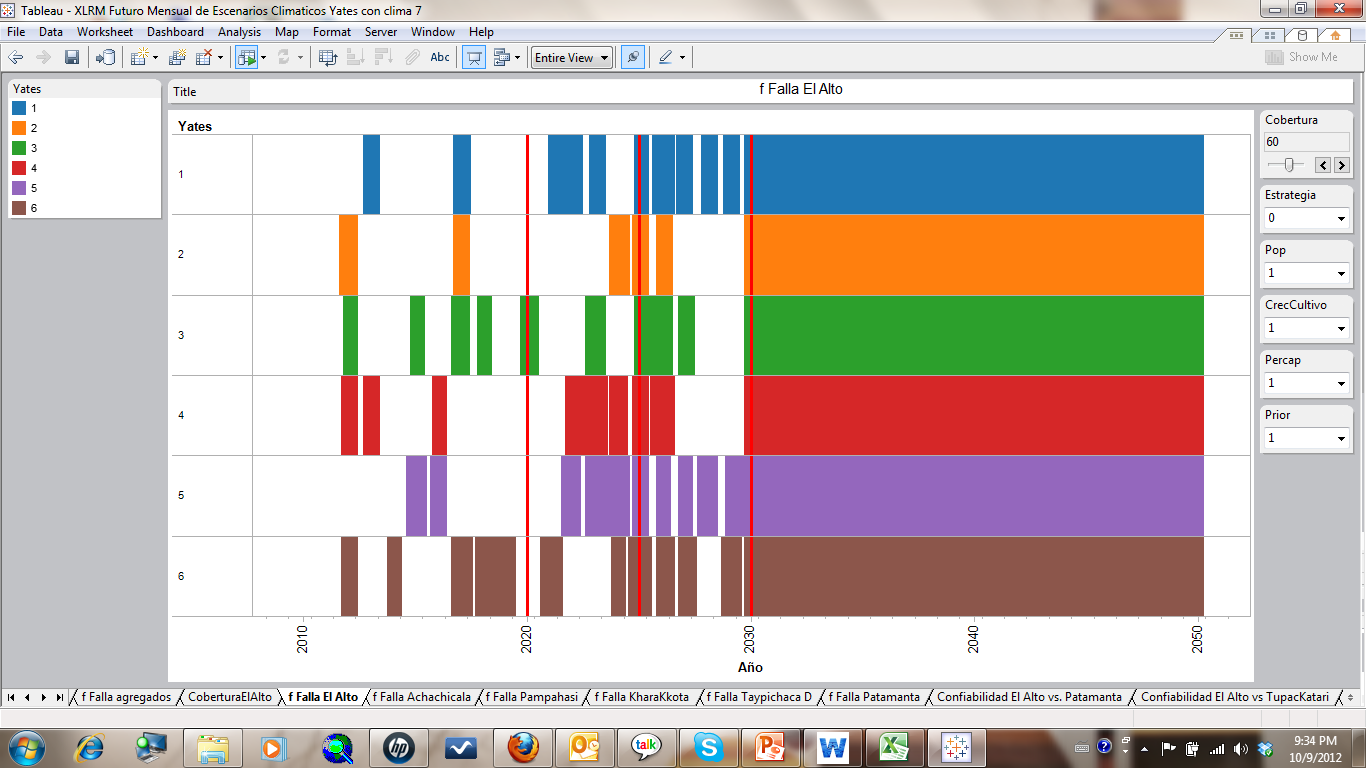 20
Bringing it all together, in Spanish
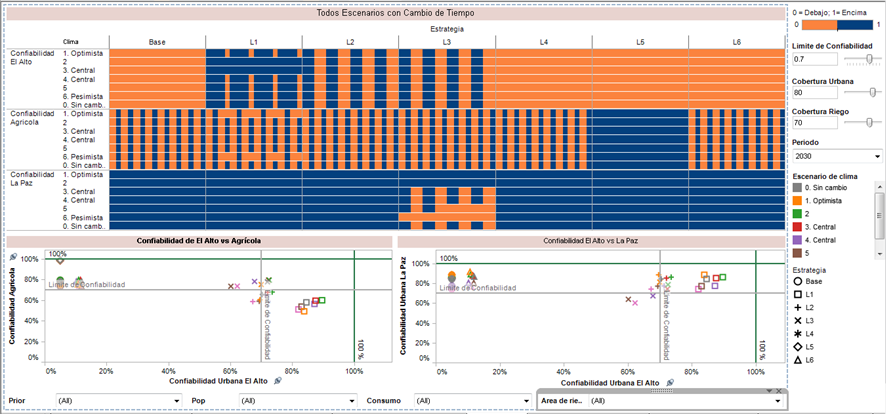 21
Outcome of the Effort
In an iterative cycle of modeling, analysis, and interaction with decision makers, arrived a preferred alternative.
The preferred alternative included elements of Alternative 1 and 2, along with investments in source watershed rehabilitation and irrigation improvements investments.
This preferred alternative is now the focus of environmental documentation, design, and financial planning efforts.
22